Jo WarsopCantrell Primary SchoolPriority Family Lead
[Speaker Notes: I trained in Sept 16 – 3rd attempt to complete!
This was the second family I had been allocated so all was new to me.]
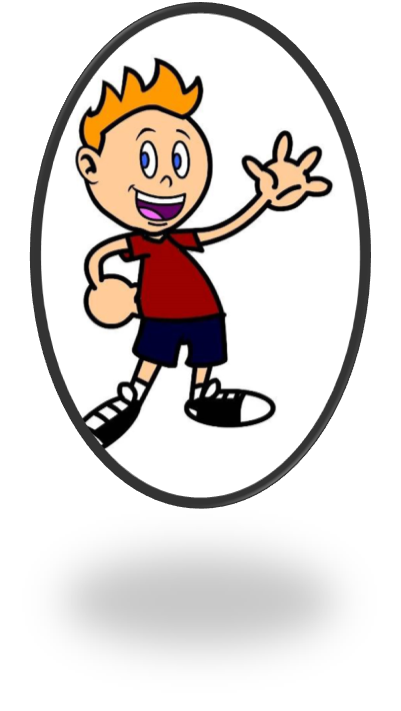 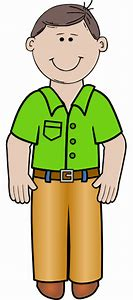 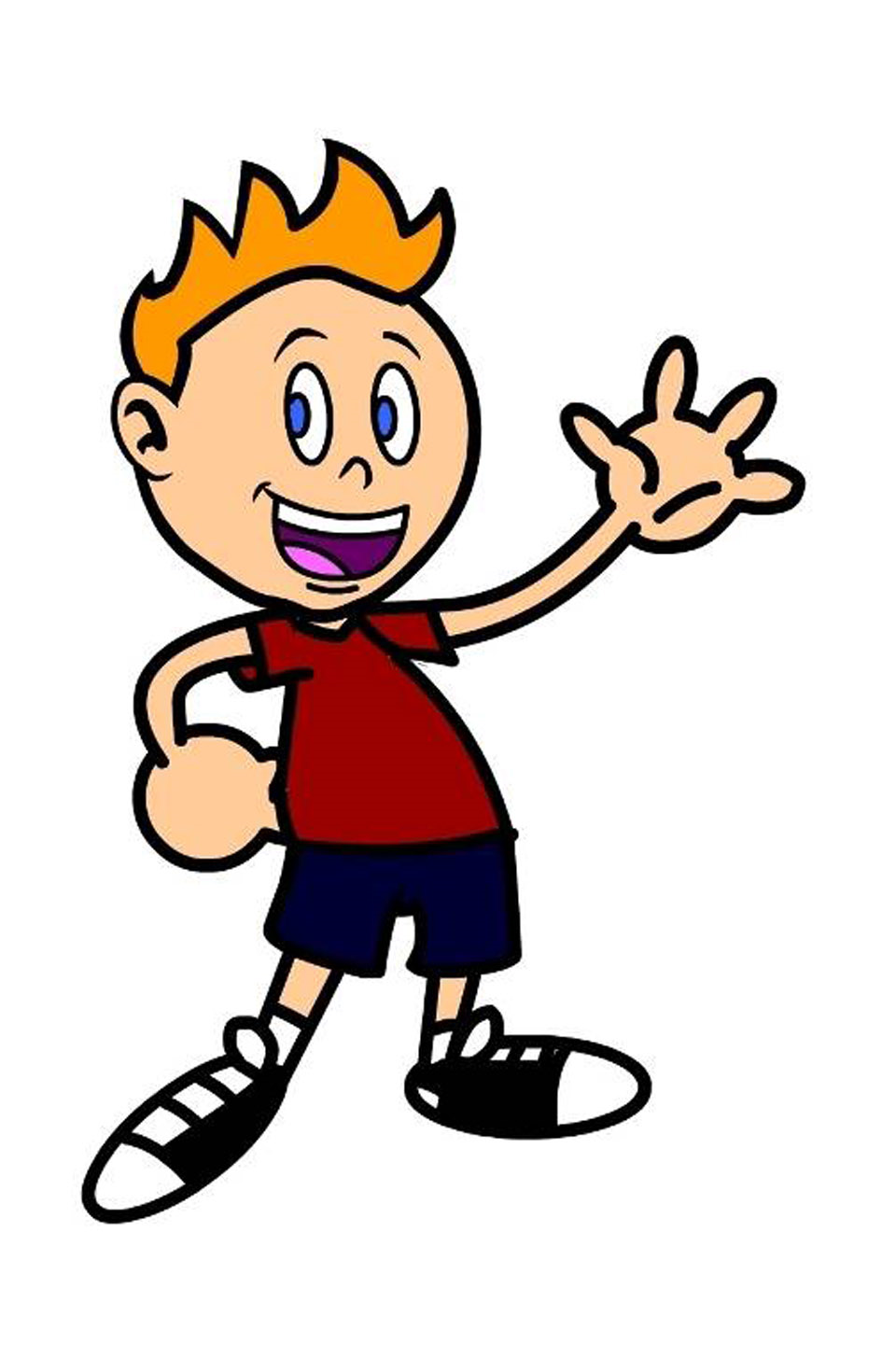 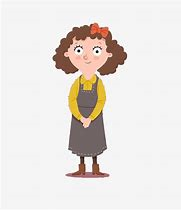 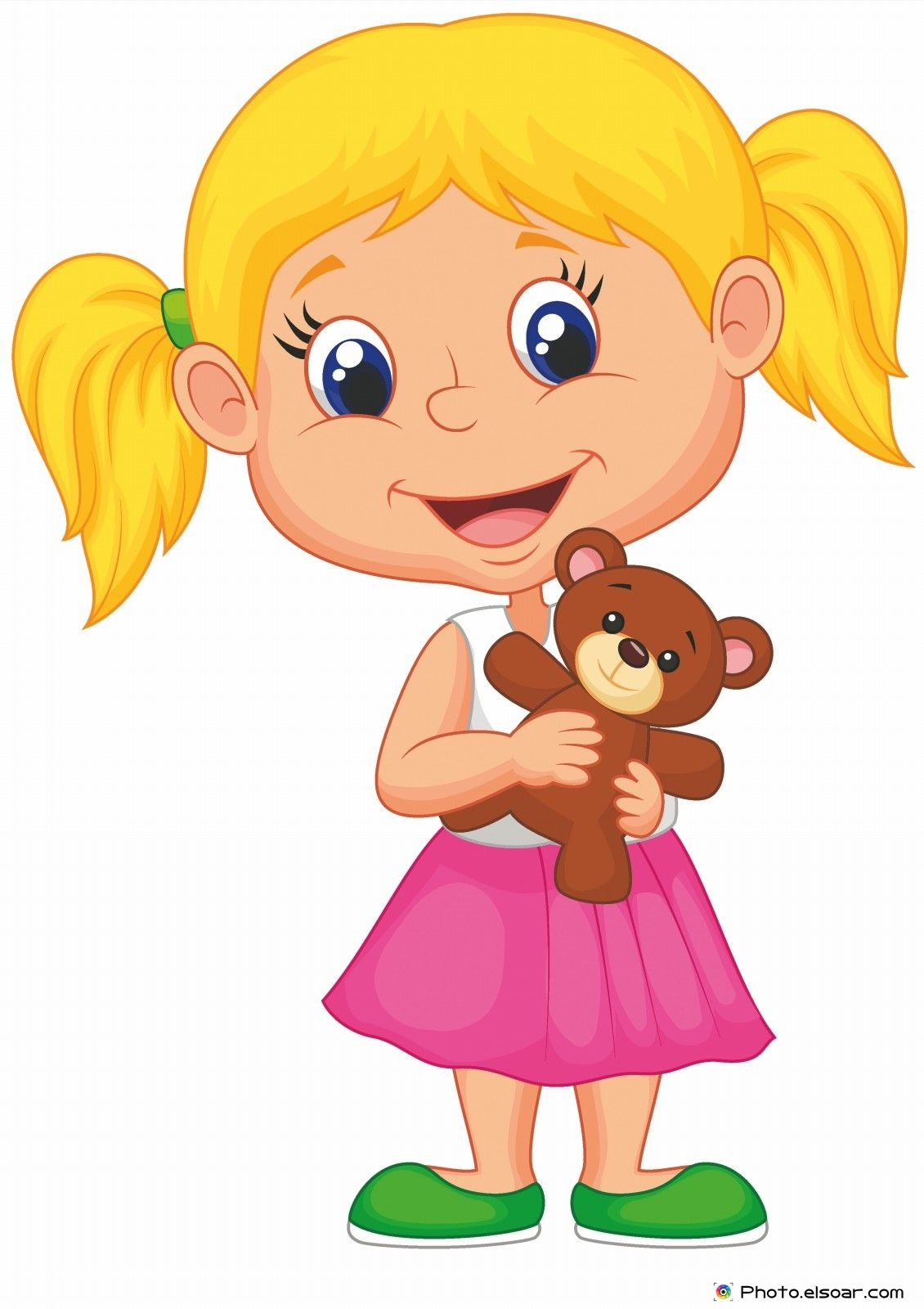 Family A
[Speaker Notes: Family A is made up of mum. Mum is currently out of work due to anxiety and is financially responsible for all 3 children..
Child A is 17 and is currently not in full time education or employment and lives at home. 
Child B is 15 and lives at home. He attends school full time and is doing well, working hard and has a good peer group. He supports his  mum by listening to her, looking after child c and being there when she needs him. He is her rock.
The boys birth father lives in a neighbouring city and does not have contact with child a however child b visits regularly. He offers little support when issues arise and mum is left to deal with it all alone. He feels like he doesn’t fit in and has not had a positive male role model.
Child C is 5 and has recently been diagnosed with Autism. She is currently in nappies. 
Her father (step father to the boys) lived in the house up until recently when he moved out to live with his parents. This impacted on all concerned. Child A then felt he was the male of the house and in charge.]
Why did ‘Family A’ become a Priority Family?
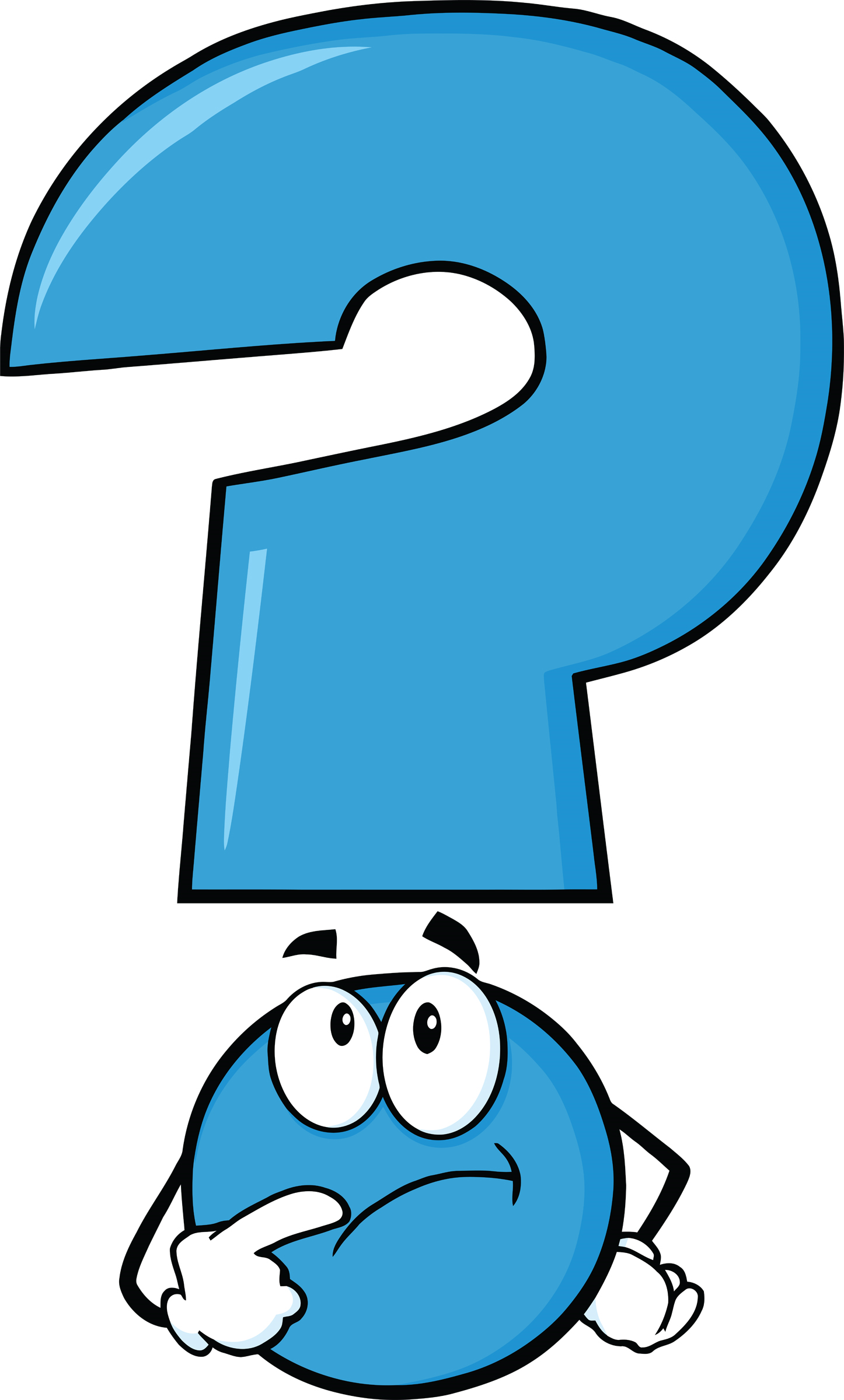 Domestic Violence incident was reported. The police were called after an altercation between mum and dad.
Whilst at the job centre mum discussed her concerns about Child A and his drug use, choice of criminal activities, anti-social behaviour and his controlling, demanding behaviour towards her.
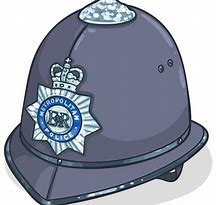 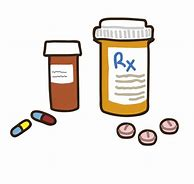 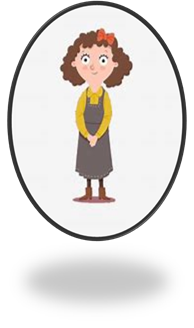 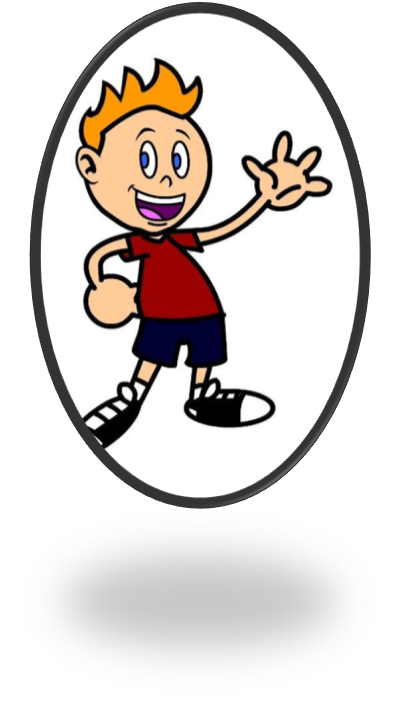 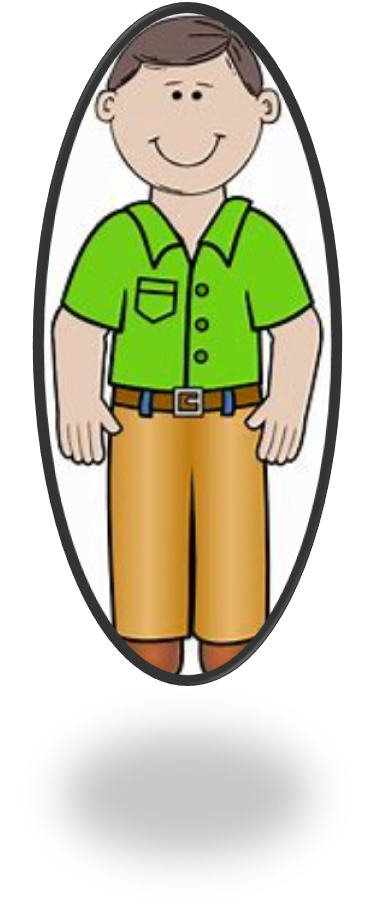 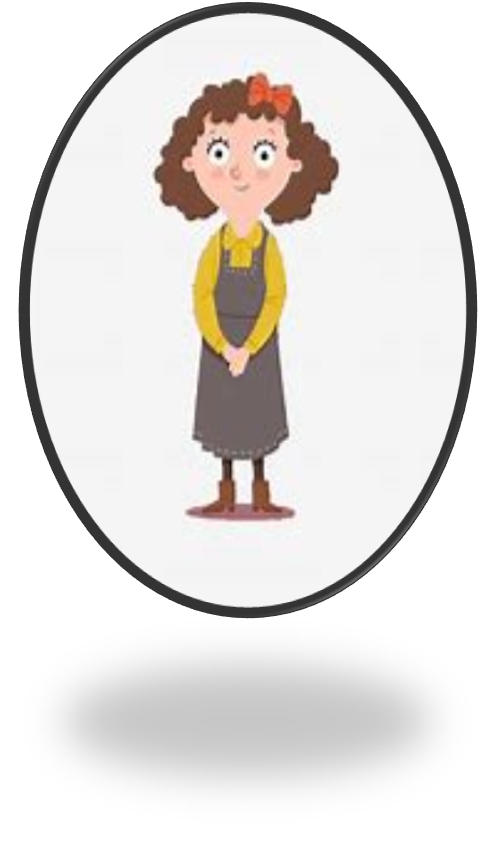 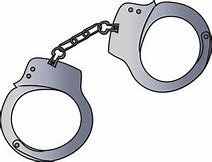 Mum
Me - Priority Family Lead
Mums friend
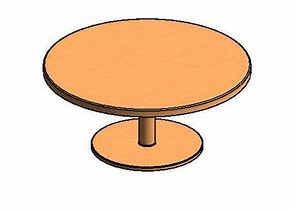 Meeting One – around the table
Priority Family Accredited Practitioner – linked to Cantrell
Local Police Officer
Department for Work and Pensions - DWP
Secondary School Year Manager
[Speaker Notes: Having all involved with the family around the table really helped us to gain a holistic view of the family and the support that could be offered, shared and sought from the connected agencies. This led to a plan being created with named people attached to the targets set.]
Meeting 2
During the second meeting mum disclosed that she had been raped.
Rape Crisis Team
GP referral for STD’s
Report it to the police
Mum contacted them and made an appointment to visit
Mum did not want to do this as at this time as she did not felt strong enough
[Speaker Notes: We discussed mum making contact with the rape crisis team. She said that she had contacted them. She was informed that they would keep the information on record for future reference if mum ever changed her mind on reporting this to the police.
Discussed the importance of reporting this crime so it doesn’t happen to others.
Mum stated that she would contact her GP.]
Meeting 3
Mum disclosed a county lines allegation.
Child A informed mum that he had been collecting and selling crack cocaine for money.
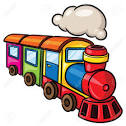 Radford
Loughborough
He had a shortfall of £800 that he owed the dealer.

£1000 marker had been placed on him and he was unsure what to do. 

Mum and Child C went to stop with the in-laws as she feared for their safety. Child B was at his birth fathers for the weekend and Child A went to stop with his girlfriend.

They lived away for a week.
[Speaker Notes: Mum was incredibly anxious during this meeting.
She disclosed this information to myself.
He stated that he owed £800 to the dealer – he had a shortfall.
He then returned home and learnt that a £1000 had been placed on his head.
They moved out and stayed away for a week. 
I went on to discuss this with my headteacher who advised that I either phone the police or mum had to contact them herself and gain an incident number. I immediately rang mum and she stated that she would contact the police herself and bring me the incident number. I also stated that a Marf would have to be completed as there were younger siblings in the house. Mum brought in the incident number in the following day and I checked this out by contacting the officer she disclosed to.]
Since the disclosure and returning home . . . .
 
Mum’s anxiety heightened as every time there was a knock on the door she feared who was on the other side. 

No repercussions have occurred.

Child A now leaves the house infrequently.

School completed a MARF due to concerns around the safety of the younger siblings.
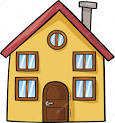 [Speaker Notes: We discussed mum returning to the GP and an appointment was made. We always discussed mum re-referring back to ‘Let’s Talk Wellbeing’ as she had previously been supported by them.]
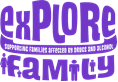 Child C was referred to ‘Explore Families’ due to the children being exposed to substance misuse in the family home.

Mum consented to this work taking place.

1:1 work has since been completed in school with Child C. This service is now closed to the family.
Life now after 5 meetings . . . . 

Child A is now in paid employment working on a building site.

Child A has partaken in no further criminal activity. 

Child A received information regarding local job and training opportunities.

Child B continues to thrive at school and still supports his mum.

Child C has received support from ‘Explore Families’. 

Child C no longer wears nappies in school.

Child C is happy and flourishing.
Life now . . . . 


Child C is being supported in school regarding her autism.

Child C is happy and flourishing.

Child C is being supported in school regarding her autism.

Child C is no longer working with ‘Explore Families’.

Mum and Child C’s father are reunited and co-habiting again.

DWP are working with mum to maximise her income.
Life now . . . . 

Mum is awaiting an appointment from ‘Let’s Talk Wellbeing’.

No further action regarding the rape has taken place.

No repercussions from the county lines allegation occurred.
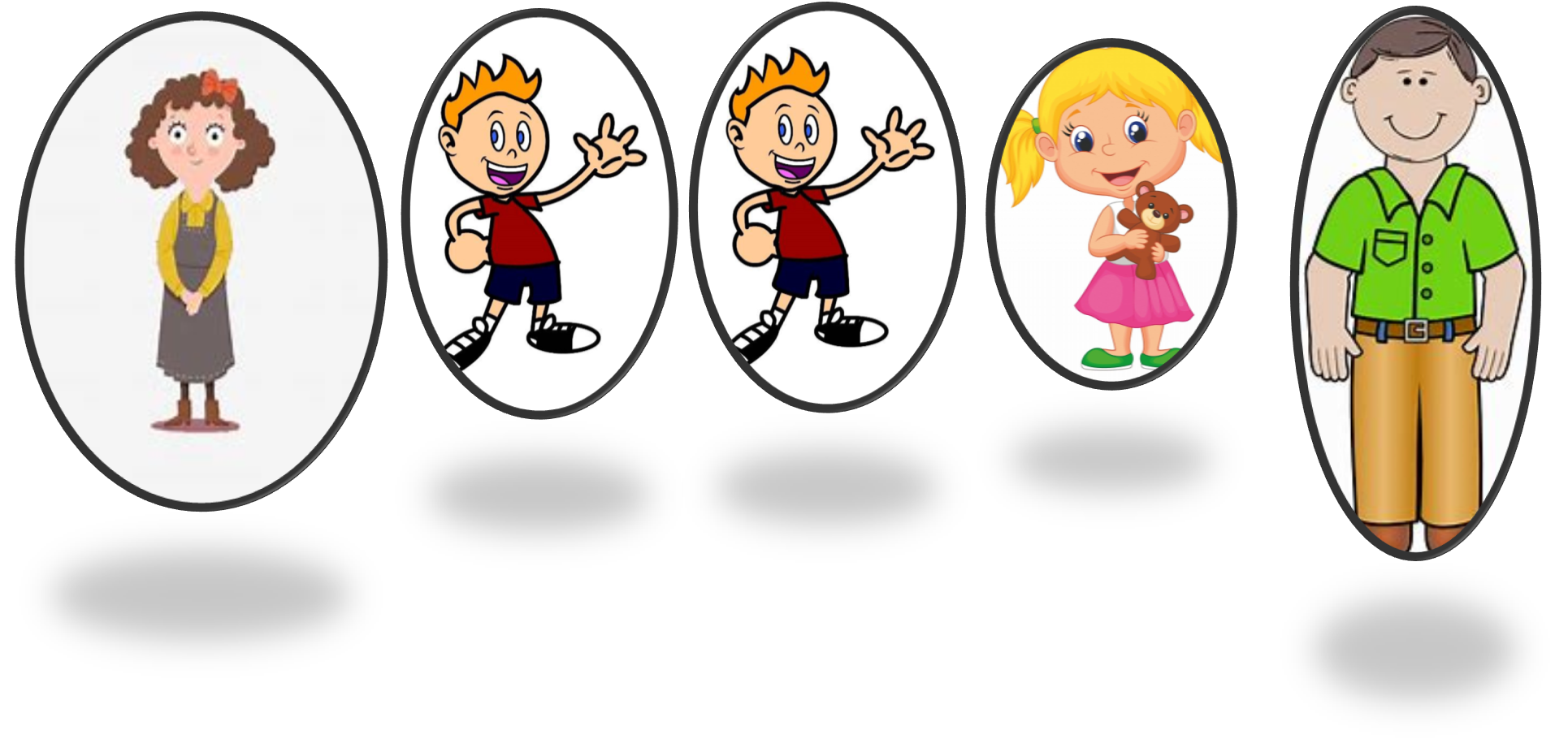 The family are now closed to Priority Family’s.



Mum continues to stop by and catch up, as we have developed a positive working relationship throughout this whole family approach.
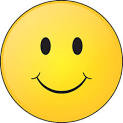